ECE 5345 Random Processes (cont)
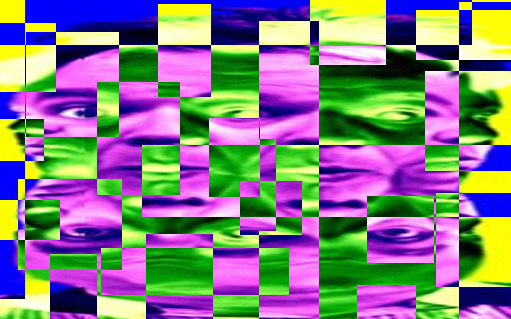 copyright Robert J. Marks II
X(t)
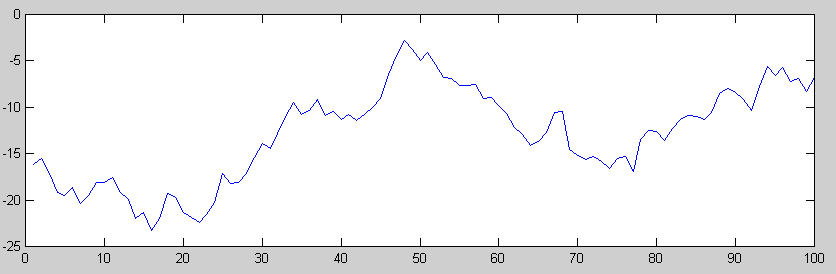 First & Second Order RP Moments
First & Second Order RP Moments
In many important cases, the first and second order statistics suffice as a RP characterization.
First order looks at parameters at a point:
copyright Robert J. Marks II
First & Second Order RP Moments
First & Second Order RP Moments
First Order
Mean
Second Moment

Standard Deviation
copyright Robert J. Marks II
First & Second Order RP Moments
First & Second Order RP Moments
First Order (cont)
Average power on a 1 ohm basis
X(t) is a voltage (or current) through a 1 ohm resister.
The average power is


Thus, the second moment is associated with power.
copyright Robert J. Marks II
First & Second Order RP Moments
First & Second Order RP Moments
Second Order: Two points, t and .



Autocorrelation
Autocovariance
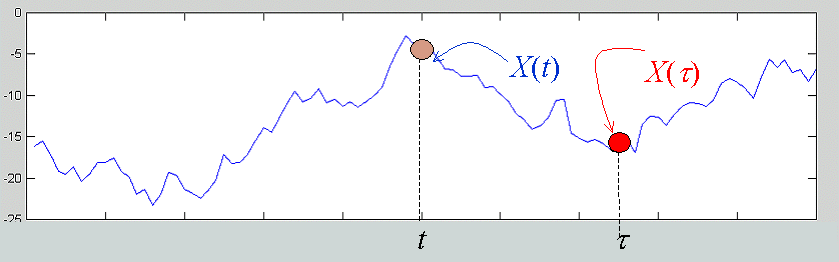 copyright Robert J. Marks II
First & Second Order RP Moments
First & Second Order RP Moments
Special Cases
Autocorrelation


Autocovariance
copyright Robert J. Marks II
First & Second Order RP Moments
First & Second Order RP Moments
Correlation Coefficient
copyright Robert J. Marks II
First & Second Order RP Moments
First & Second Order RP Moments
Example: X(t) = A cos( t).
A ~ N(0,1);   ~ uniform on (0,2)
A  and   are independent
copyright Robert J. Marks II
First & Second Order RP Moments
First & Second Order RP Moments
Mean of X(t) = A cos( t)
copyright Robert J. Marks II
First & Second Order RP Moments
First & Second Order RP Moments
Autocorrelation of  X(t) = A cos( t)
copyright Robert J. Marks II
Why?
First & Second Order RP Moments
First & Second Order RP Moments
Autocorrelation of  X(t) = A cos( t)
copyright Robert J. Marks II
First & Second Order RP Moments
First & Second Order RP Moments
i.i.d.  process X[n]=An
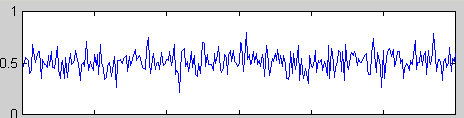 Autocorrelation:
Autocovariance:
copyright Robert J. Marks II
First & Second Order RP Moments
First & Second Order RP Moments
Autocovariance
copyright Robert J. Marks II
First & Second Order RP Moments
First & Second Order RP Moments
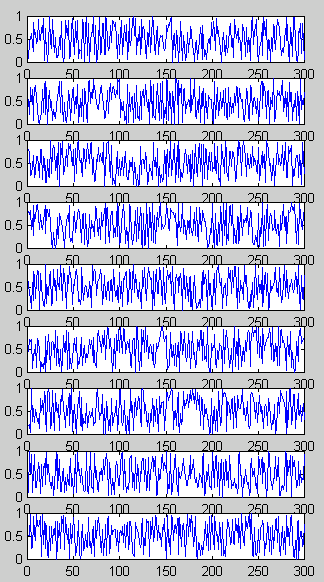 X1(t)
X2(t)
X3(t)
X4(t)
X5(t)
X6(t)
X7(t)
X8(t) 
X9(t)
Ensemble Averages




For n = 100
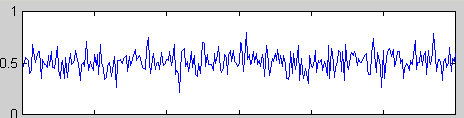 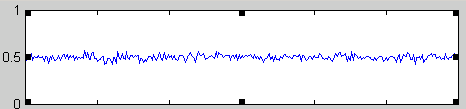 copyright Robert J. Marks II
First & Second Order RP Moments
First & Second Order RP Moments
Ensemble Averages




For n = 100 



variance of uniform = 1/12 = 0.0833
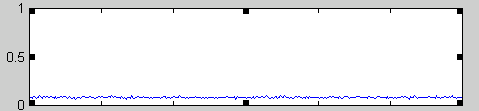 copyright Robert J. Marks II
First & Second Order RP Moments
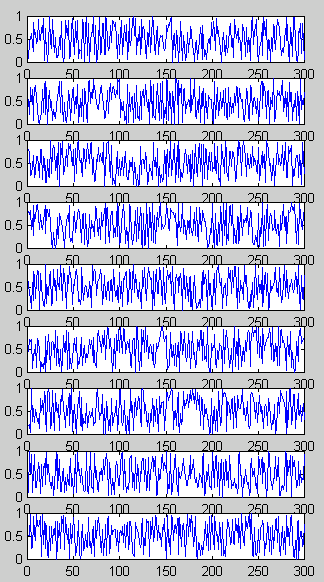 First & Second Order RP Moments
Ensemble Histograms
copyright Robert J. Marks II
First & Second Order RP Moments
First & Second Order RP Moments
Ensemble Averages


Outer Product
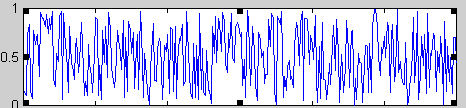 X(t)
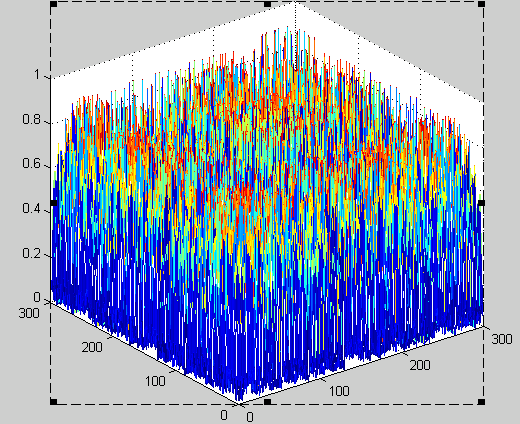 X(t) X()
copyright Robert J. Marks II
First & Second Order RP Moments
First & Second Order RP Moments
Sample Autocorrelation and Autocovariance
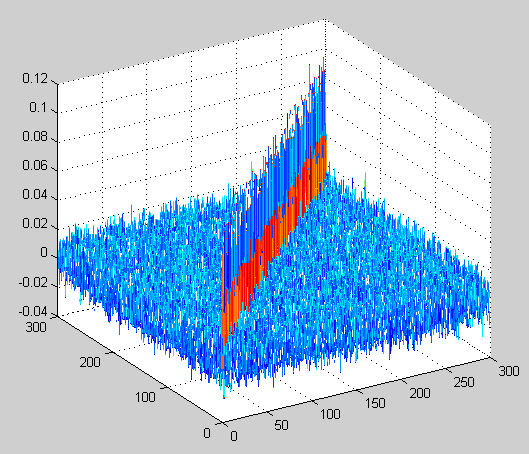 n=100
copyright Robert J. Marks II